Из истории с.Преполовенка.
«заселение территории в 18-начале 19 в.»
Чтобы контролировать вольное освоение земель за Волгой правительство принудительно переселяло сюда дворцовых, государственных крестьян, привлекало раскольников, иностранных колонистов. Дворянское землевладение расширялось в результате царских пожалований, распродажи и самовольных захватов. На новые земли помещики переводили своих крестьян из менее плодородных районов.
1768года апреля 23 дня императрица Екатерина Вторая, по прошению 5- х графов Орловых соизволила принять от них и приписать к разным казенным ведомствам собственное их не движимое имение в разных губерниях с 7036 душами крестьян и в обмен того дать им в вечное владение в Симбирской губернии с 9571 душами крестьян другое имение, принадлежащее прежде Монастырям , а в последствии разным казенным ведомствам. В состав графского имения входило и Усолье с прежними селами и деревнями Монастырского и Меньшикова имения.
Недолгое царствование Павла I (1796-1801) ознаменовалось новой массовой раздачей казенных земель. Многие из помещиков, получившие незаселенные участки степи, продавали эти пожалования тем, кто действительно собирался переселять туда своих крепостных. В.Г.Орлов был одним из таких покупателей.
В 1805-08 гг. возникли Троицкое, Сретенка, Воздвиженка, Преполовенка. Добровольцев к переселению практически не нашлось. На новые места в первую очередь отправляли погорельцев, безлошадных и прочих бедняков, которые сдавали наделы в своих селах и деревнях более справным соседям, а сами жили работой по найму и лесными промыслами. Было "определено, чтобы их отдалить от города и прервать пропитание их от лесов, а сделать хлебопашцами".
началось переселение крестьян с правого берега Волги на левый./ч.2,гл.3/
В.Г. Орлов приказал Фомину придумать название для новых сел и деревень. Названия, придуманные Фоминым, были церковного характера, по названиям разных христианских праздников ( в их числе и  д.Преполовенка)
Добровольные переселенцы предпочитали такие деревни, куда бедных не вселяли, - Преполовенскую, Сретенскую, Воздвиженскую. Население этих деревень, как можно видеть из таблицы, увеличилось в числе. (стр.272)
Следующая таблица дает возможность сделать некоторые выводы о крестьянах, переселившихся в новые селения Самарской степи
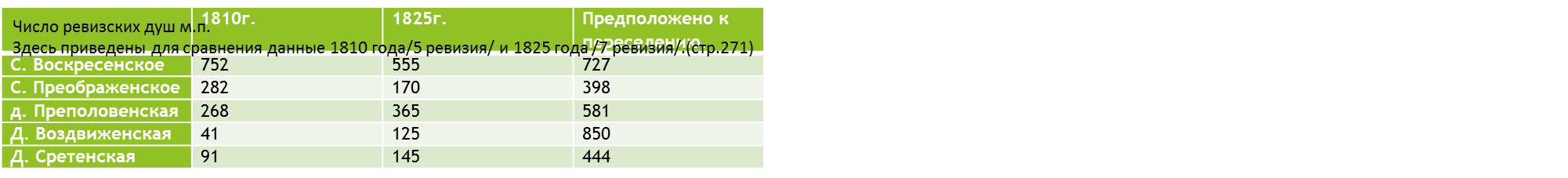 Литература
1.А.К.Преображенская «Усольская вотчина графов Орловых и Орловых- Давыдовых. Часть II.Усольская вотчина в конце XVIII- в первой трети XIXвека.»
2. А.К.Преображенская «Усольская вотчина графов Орловых и Орловых- Давыдовых. Часть I.Владения графов Орловых и Орловых- Давыдовых на Средней Волге.